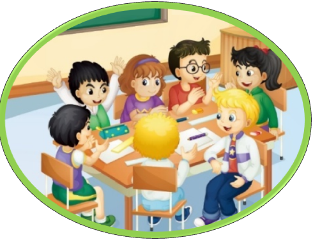 人教精通版英语五年级下册
Unit 3 We should obey the rules.
WWW.PPT818.COM
>>Warm-up
Let’s chant
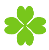 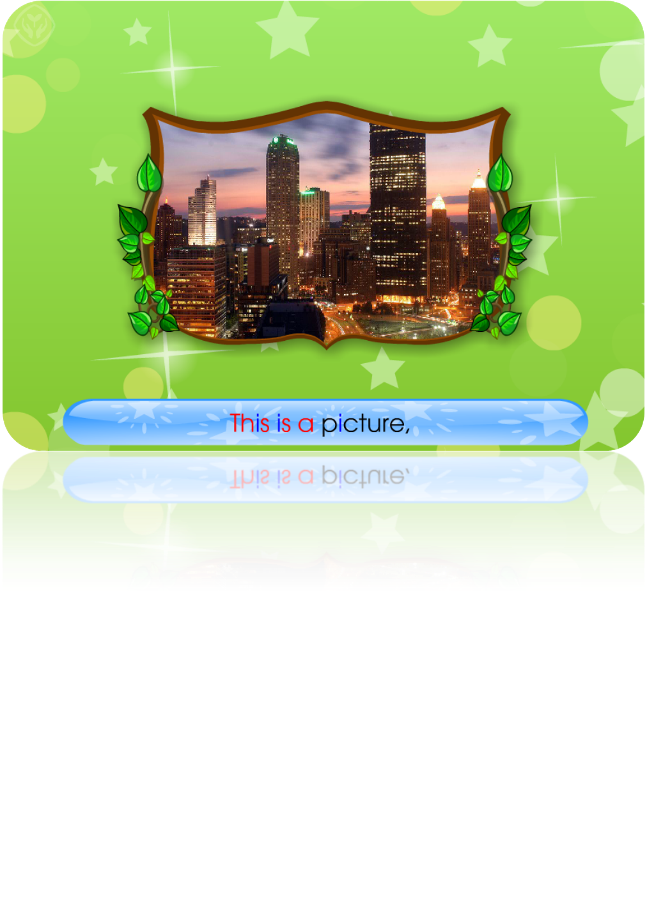 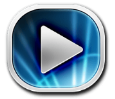 >>Lead-in
Review
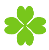 You should…/You shouldn’t…
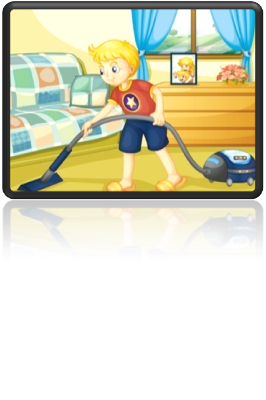 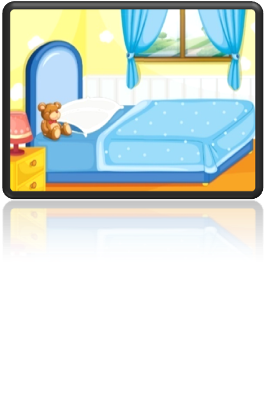 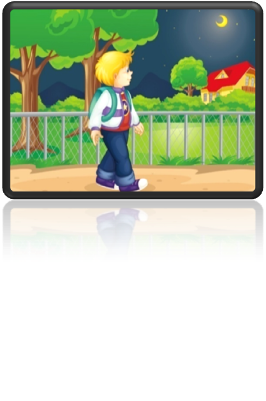 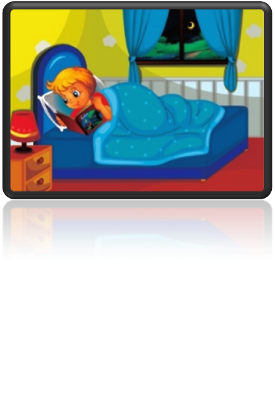 >>Lead-in
What do you think of them?
Do they obey the rules?
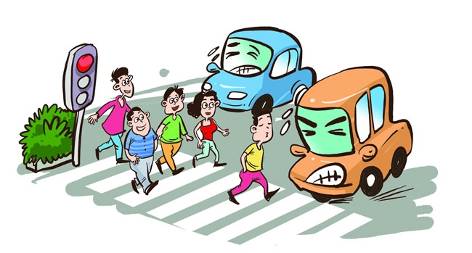 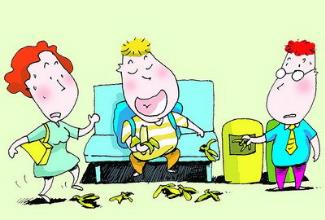 >>Presentation
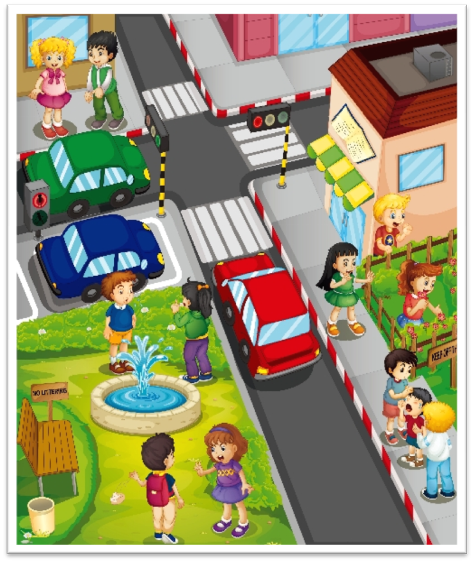 Look at the picture and discuss.
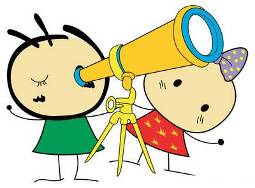 >>Presentation
Just talk
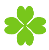 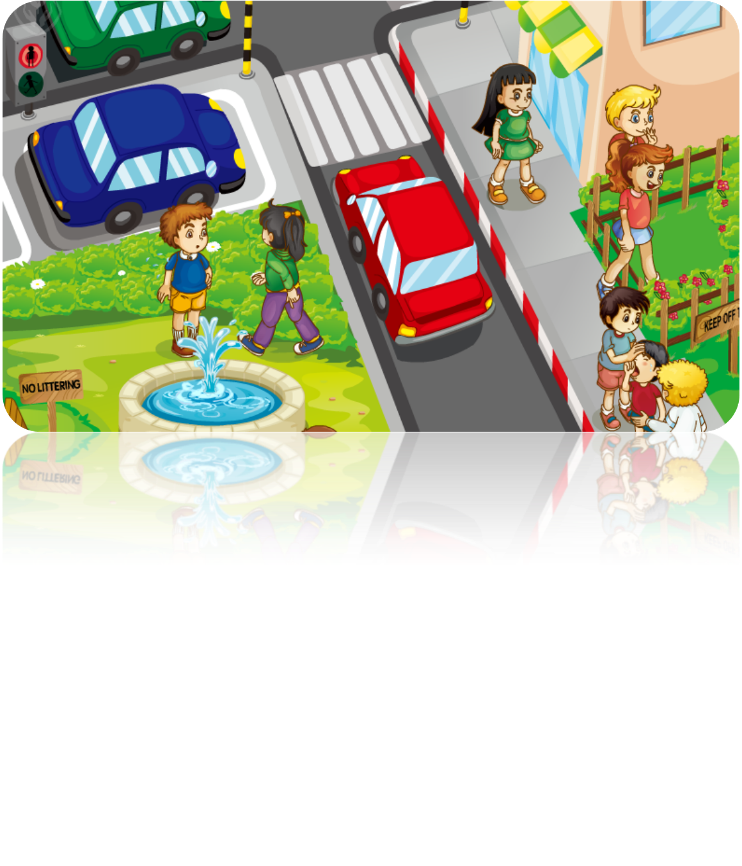 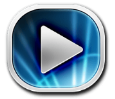 >>Presentation
must
V.原形
mustn’t
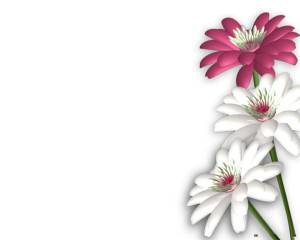 must not
>>Presentation
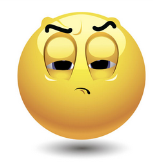 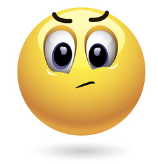 should
shouldn’t
应该
不应该
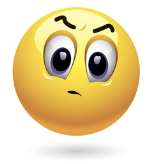 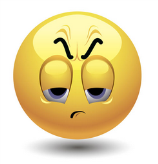 must
mustn’t
必须
禁止
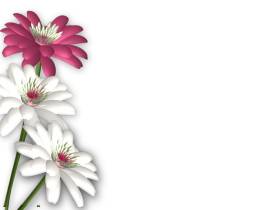 >>Practice
Just talk
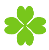 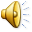 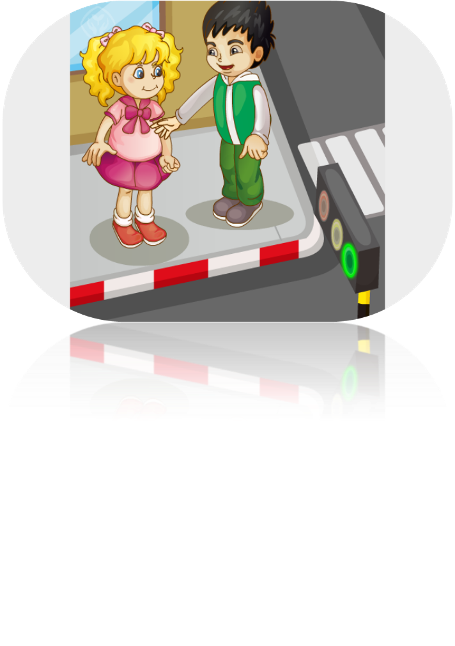 You  mustn’t  ________ the street now.
cross
>>Practice
Just talk
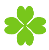 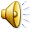 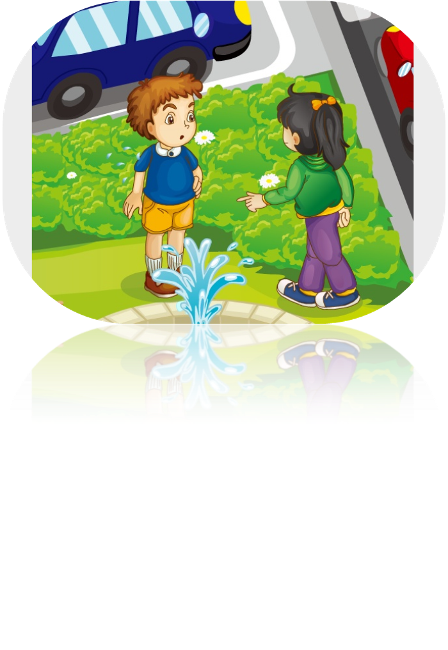 You  mustn’t  ________ on the ground.
spit
>>Practice
Just talk
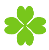 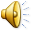 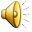 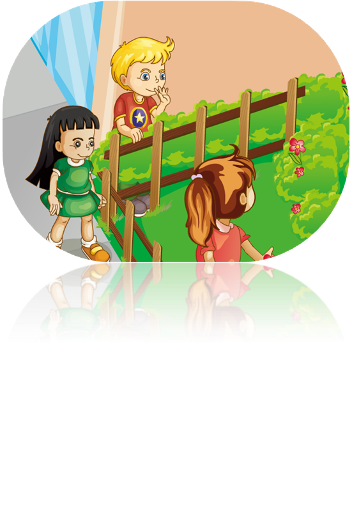 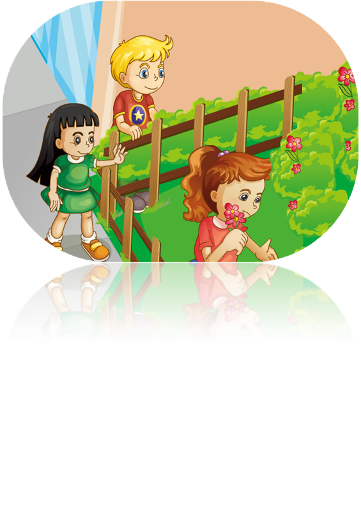 You  must ____________ the grass.
keep off
You  mustn’t  ________ the flowers.
pick
>>Practice
Just talk
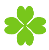 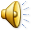 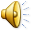 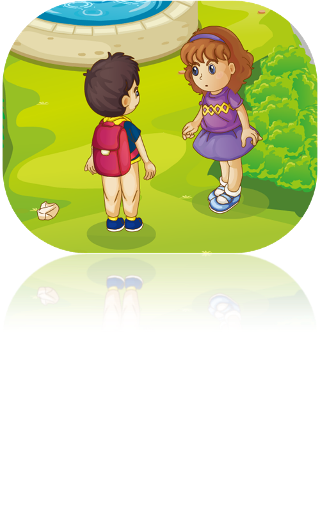 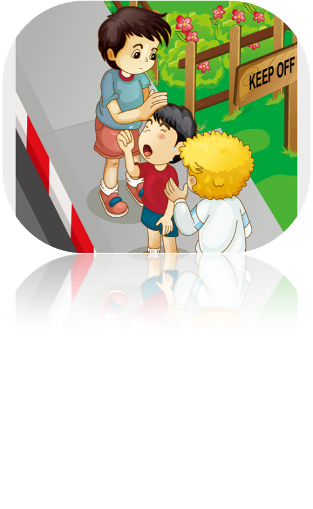 You  mustn’t _________.
litter
You  must _______________ young children.
take good care of
>>Practice
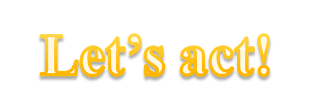 You must keep off the grass.
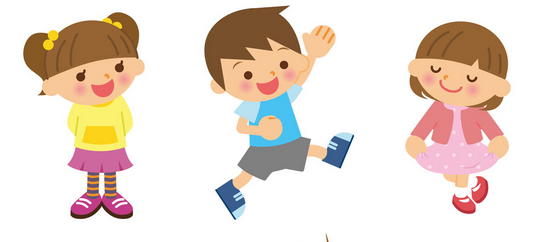 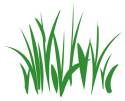 >>Practice
must
mustn’t
You ________ cross the street now. You ________ wait for the green light.
mustn’t
must
You ________ pick the flowers.
mustn’t
You ________ spit on the ground.
mustn’t
You ________ litter.
mustn’t
You ________ keep off the grass.
must
You ________ take good care of young children.
must
>>Summary
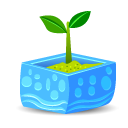 如何表达必须和禁止做某事？
You must/mustn’t…
例如：
You must keep off the grass.
You mustn’t pick the flowers.
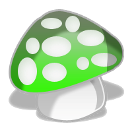 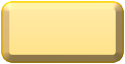 close
>>Homework
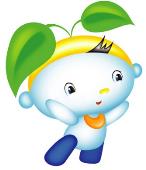 1. 观看课文动画，按照正确的语音、语调朗读课文。
2 . 在公共场所必须做和禁止做哪些事情？请列出一个清单。
3 . 预习Lesson18。
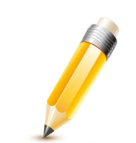